تم : آپارتمان
تم : آپارتمان
قالب پاورپوینت مهندسی عمران
عنوان فرعی ارائه خود را وارد کنید
شکستن بخش
عنوان فرعی ارائه خود را وارد کنید
سبک جدول زمانی
عنوان فرعی ارائه خود را وارد کنید
2015
2017
2023
ارائه پاورپوینت مدرنی را دریافت کنید که به زیبایی طراحی شده است.
ارائه پاورپوینت مدرنی را دریافت کنید که به زیبایی طراحی شده است.
ارائه پاورپوینت مدرنی را دریافت کنید که به زیبایی طراحی شده است.
2018
2016
ارائه پاورپوینت مدرنی را دریافت کنید که به زیبایی طراحی شده است.
ارائه پاورپوینت مدرنی را دریافت کنید که به زیبایی طراحی شده است.
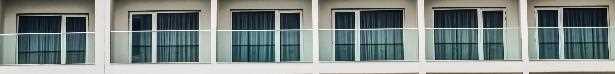 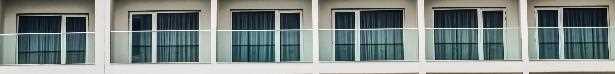 سبک اینفوگرافیک
عنوان فرعی ارائه خود را وارد کنید
محتوا در اینجا
شما به سادگی می توانید مخاطبان خود را تحت تاثیر قرار دهید و زیبایی و جذابیت منحصر به فردی را به ارائه های خود اضافه کنید.
محتوا در اینجا
شما به سادگی می توانید مخاطبان خود را تحت تاثیر قرار دهید و زیبایی و جذابیت منحصر به فردی را به ارائه های خود اضافه کنید.
محتوا در اینجا
شما به سادگی می توانید مخاطبان خود را تحت تاثیر قرار دهید و زیبایی و جذابیت منحصر به فردی را به ارائه های خود اضافه کنید.
محتوا در اینجا
شما به سادگی می توانید مخاطبان خود را تحت تاثیر قرار دهید و زیبایی و جذابیت منحصر به فردی را به ارائه های خود اضافه کنید.
$3,800,000
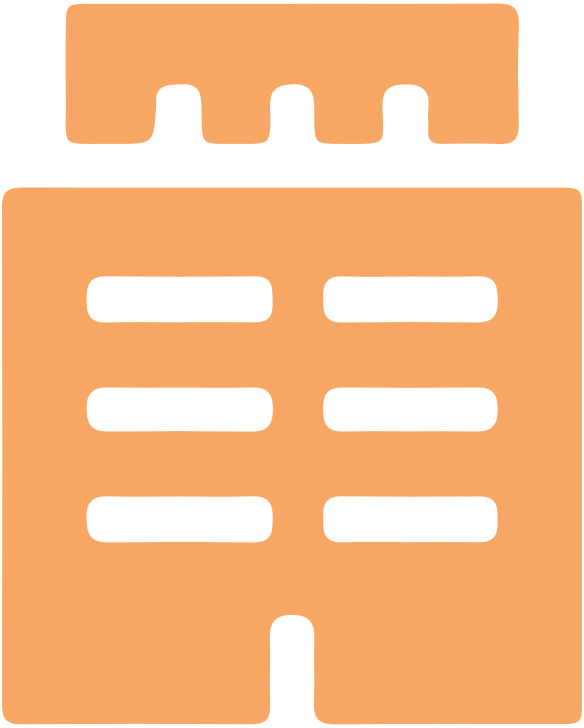 ارائه قدرتمند
متن مثال: ارائه پاورپوینت مدرنی را دریافت کنید که به زیبایی طراحی شده باشد. من امیدوارم و معتقدم که این الگو در زمان، پول و اعتبار شما صرفه جویی کند.
ارائه پاورپوینت مدرنی را دریافت کنید که به زیبایی طراحی شده است. تغییر رنگ، عکس و متن آسان است.
ارائه پاورپوینت مدرنی را دریافت کنید که به زیبایی طراحی شده است. تغییر رنگ، عکس و متن آسان است.
شما به سادگی می توانید مخاطبان خود را تحت تاثیر قرار دهید و زیبایی و جذابیت منحصر به فردی را به ارائه های خود اضافه کنید.
شما به سادگی می توانید مخاطبان خود را تحت تاثیر قرار دهید و زیبایی و جذابیت منحصر به فردی را به ارائه های خود اضافه کنید.
سبک اینفوگرافیک
عنوان فرعی ارائه خود را وارد کنید
ارائه
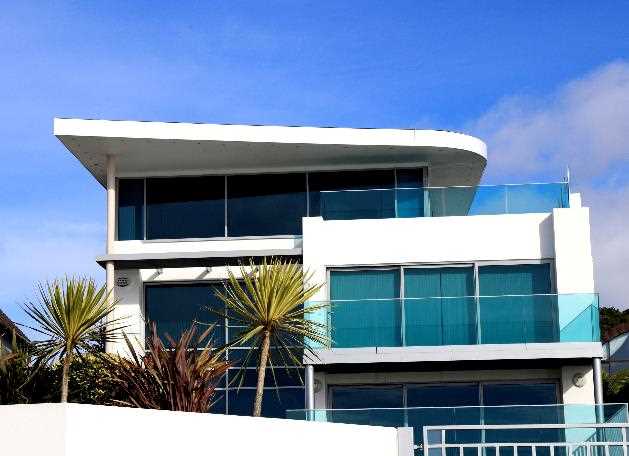 نمونه کارها
ساده
ارائه پاورپوینت مدرنی را دریافت کنید که به زیبایی طراحی شده است. من امیدوارم و معتقدم که این الگو وقت شما را خواهد داشت. ارائه پاورپوینت مدرنی را دریافت کنید که به زیبایی طراحی شده است. من امیدوارم و معتقدم که این الگو ارزش وقت شما را خواهد داشت.

شما به سادگی می توانید مخاطبان خود را تحت تاثیر قرار دهید و یک محصول منحصر به فرد اضافه کنید.
اسلاید
عالی
قالب پاورپوینت حرفه ای ویرایش پذیر
اسلاید متنی را برای پاور خود تنظیم کنید.
ارائه پاورپوینت مدرنی را دریافت کنید که به زیبایی طراحی شده است. تغییر رنگ، عکس و متن آسان است.
شما به سادگی می توانید مخاطبان خود را تحت تاثیر قرار دهید و زیبایی و جذابیت منحصر به فردی را به ارائه های خود اضافه کنید.
شما به سادگی می توانید مخاطبان خود را تحت تاثیر قرار دهید و زیبایی و جذابیت منحصر به فردی را به ارائه های خود اضافه کنید.
سبک اینفوگرافیک
عنوان فرعی ارائه خود را وارد کنید
عنوان محتوا را اضافه کنید
ارائه پاورپوینت مدرنی را دریافت کنید که به زیبایی طراحی شده است. من امیدوارم و معتقدم که این الگو در زمان، پول و اعتبار شما صرفه جویی کند. شما به راحتی می توانید مخاطبان خود را تحت تاثیر قرار دهید و زیبایی و جذابیت منحصر به فردی را به ارائه خود اضافه کنید.تغییر رنگ، عکس و متن آسان است. ارائه پاورپوینت مدرنی را دریافت کنید که به زیبایی طراحی شده است.
ارائه ساده
متن شما در اینجا
متن شما در اینجا
شما به سادگی می توانید مخاطبان خود را تحت تاثیر قرار دهید و زیبایی و جذابیت منحصر به فردی را به ارائه های خود اضافه کنید.
شما به سادگی می توانید مخاطبان خود را تحت تاثیر قرار دهید و زیبایی و جذابیت منحصر به فردی را به ارائه های خود اضافه کنید.
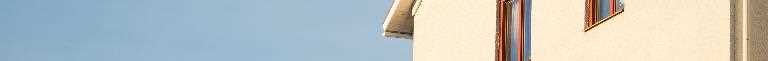 اسلایدهای عالی
اسلاید متنی را برای پاور خود تنظیم کنید
ارائه پاورپوینت مدرنی را دریافت کنید که به زیبایی طراحی شده است. من امیدوارم و معتقدم که این الگو ارزش  وقت شما را خواهد داشت.
اینفوگرافیک
من امیدوارم و معتقدم که این الگو در زمان، پول و اعتبار شما صرفه جویی کند. تغییر رنگ، عکس و متن آسان است. من امیدوارم و معتقدم که این الگو زمان، پول و اعتبار شما را جلب کند. ارائه پاورپوینت مدرنی را دریافت کنید که به زیبایی طراحی شده است.

تغییر رنگ، عکس و متن آسان است.
ارائه نمونه کارها
اسلایدهای عالی
محتوا در اینجا
محتوا در اینجا
محتوا در اینجا
شما به سادگی می توانید مخاطبان خود را تحت تاثیر قرار دهید و زیبایی و جذابیت منحصر به فردی را به ارائه های خود اضافه کنید.
شما به سادگی می توانید مخاطبان خود را تحت تاثیر قرار دهید و زیبایی و جذابیت منحصر به فردی را به ارائه های خود اضافه کنید.
شما به سادگی می توانید مخاطبان خود را تحت تاثیر قرار دهید و زیبایی و جذابیت منحصر به فردی را به ارائه های خود اضافه کنید.
.اسلاید متنی را برای پاور خود تنظیم کنید
01
02
03
قالب پاورپوینت حرفه ای 
ویرایش پذیر
اسلاید متنی را برای پاور خود تنظیم کنید
شما به سادگی می توانید مخاطبان خود را تحت تاثیر قرار دهید و زیبایی و جذابیت منحصر به فردی را به ارائه های خود اضافه کنید.
شما به سادگی می توانید مخاطبان خود را تحت تاثیر قرار دهید و زیبایی و جذابیت منحصر به فردی را به ارائه های خود اضافه کنید.
شما به سادگی می توانید مخاطبان خود را تحت تاثیر قرار دهید و زیبایی و جذابیت منحصر به فردی را به ارائه های خود اضافه کنید.
دانلود پاورپوینت های مدرن با طراحی زیبا تغییر رنگ، عکس و متن آسان. ارائه پاورپوینت مدرنی را دریافت کنید که به زیبایی طراحی شده است. شما به راحتی می توانید مخاطبان خود را تحت تاثیر قرار دهید و زیبایی و جذابیت منحصر به فردی را به ارائه های خود اضافه کنید.
ارائه پاورپوینت ساده
متن شما در اینجا
متن شما در اینجا
شما به سادگی می توانید مخاطبان خود را تحت تاثیر قرار دهید و یک محصول منحصر به فرد اضافه کنید.
شما به سادگی می توانید مخاطبان خود را تحت تاثیر قرار دهید و یک محصول منحصر به فرد اضافه کنید.
60%
40%
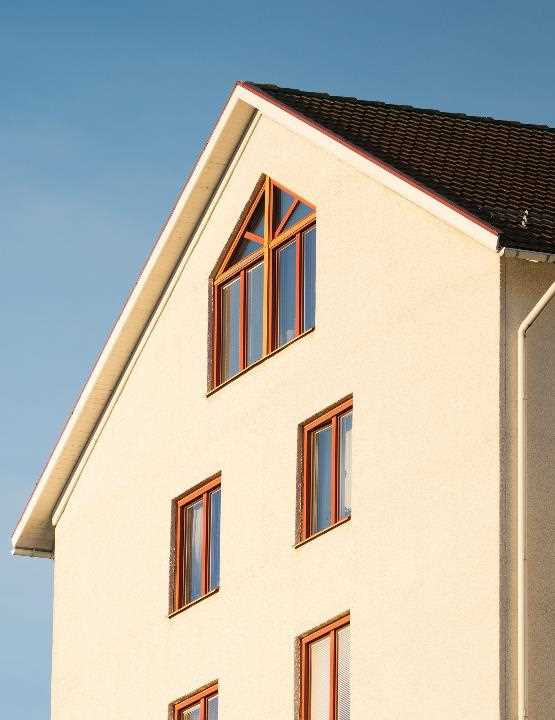 سبک اینفوگرافیک
عنوان فرعی ارائه خود را وارد کنید
01
شما به سادگی می توانید مخاطبان خود را تحت تاثیر قرار دهید و زیبایی و جذابیت منحصر به فردی را به ارائه های خود اضافه کنید.
02
شما به سادگی می توانید مخاطبان خود را تحت تاثیر قرار دهید و زیبایی و جذابیت منحصر به فردی را به ارائه های خود اضافه کنید.
03
شما به سادگی می توانید مخاطبان خود را تحت تاثیر قرار دهید و زیبایی و جذابیت منحصر به فردی را به ارائه های خود اضافه کنید.
04
شما به سادگی می توانید مخاطبان خود را تحت تاثیر قرار دهید و زیبایی و جذابیت منحصر به فردی را به ارائه های خود اضافه کنید.
05
شما به سادگی می توانید مخاطبان خود را تحت تاثیر قرار دهید و زیبایی و جذابیت منحصر به فردی را به ارائه های خود اضافه کنید.
ارائه عالی
ارائه پاورپوینت مدرنی را دریافت کنید که به زیبایی طراحی شده است. من امیدوارم و معتقدم که این الگو در زمان، پول و اعتبار شما صرفه جویی کند. تغییر رنگ، عکس و متن آسان است.
اسلاید
عالی
اسلاید متنی
 را برای پاور خود تنظیم کنید
ما کیفیت ایجاد می کنیم
 ارائه حرفه ای
اسلاید متنی را برای پاور خود تنظیم کنیداسلاید متنی را برای پاور خود تنظیم کنید
ارائه نمونه کارها
ارائه نمونه کارها ساده
ارائه پاورپوینت مدرنی را دریافت کنید که به زیبایی طراحی شده است.
قالب پاورپوینت حرفه ای ویرایش پذیر، ابزاری است بسیار کاربردی برای دانشجویان، محققان و اساتید که به دنبال ارائه یک پروژه، پایان نامه، تز، پروپوزال یا سمینار هستند. این قالب با طراحی شده است که به صورت حرفه ای و جذاب برای مخاطبان شما باشد و بتوانید مفاهیم خود را به شکل بهتری ارائه دهید.
متن را در اینجا اضافه کنید
شما به سادگی می توانید مخاطبان خود را تحت تاثیر قرار دهید و زیبایی و جذابیت منحصر به فردی را به ارائه های خود اضافه کنید.ارائه پاورپوینت مدرنی را دریافت کنید که به زیبایی طراحی شده است.
پاورپوینت مدرن
سبک اینفوگرافیک
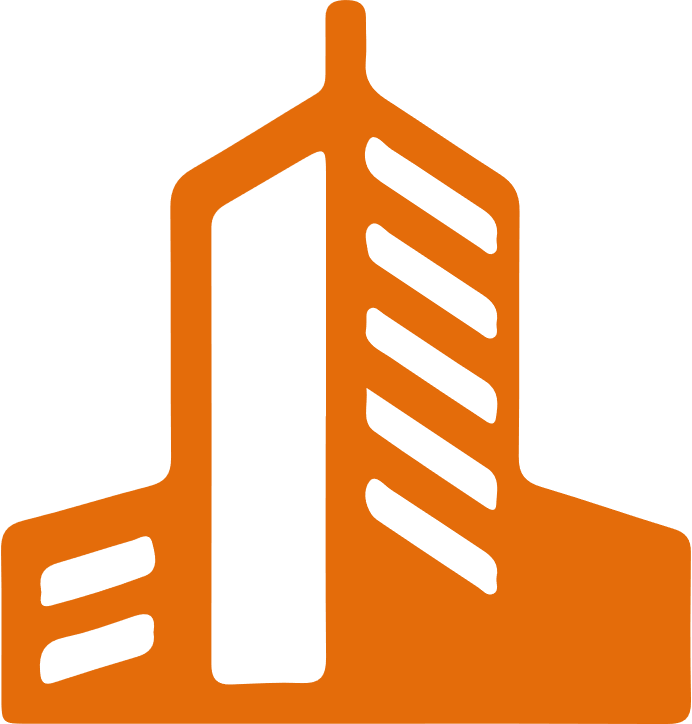 متن شما در اینجا
شما به سادگی می توانید مخاطبان خود را تحت تاثیر قرار دهید و زیبایی و جذابیت منحصر به فردی را به ارائه های خود اضافه کنید.
متن شما در اینجا
شما به سادگی می توانید مخاطبان خود را تحت تاثیر قرار دهید و زیبایی و جذابیت منحصر به فردی را به ارائه های خود اضافه کنید.
ما
ارائه حرفه ای با کیفیت
ایجاد می کنیم
شما به سادگی می توانید مخاطبان خود را تحت تاثیر قرار دهید و با الگوهای ما، یک صدای منحصر به فرد و جذاب به گزارش ها و ارائه های خود اضافه کنید. من امیدوارم و معتقدم که این الگو در زمان، پول و اعتبار شما صرفه جویی کند. تغییر رنگ، عکس و متن آسان است. ارائه پاورپوینت مدرنی را دریافت کنید که به زیبایی طراحی شده است.
ارائه ساده نمونه کارها
ارائه ساده نمونه کار ها
پاورپوینت
ارائه ساده نمونه کارها
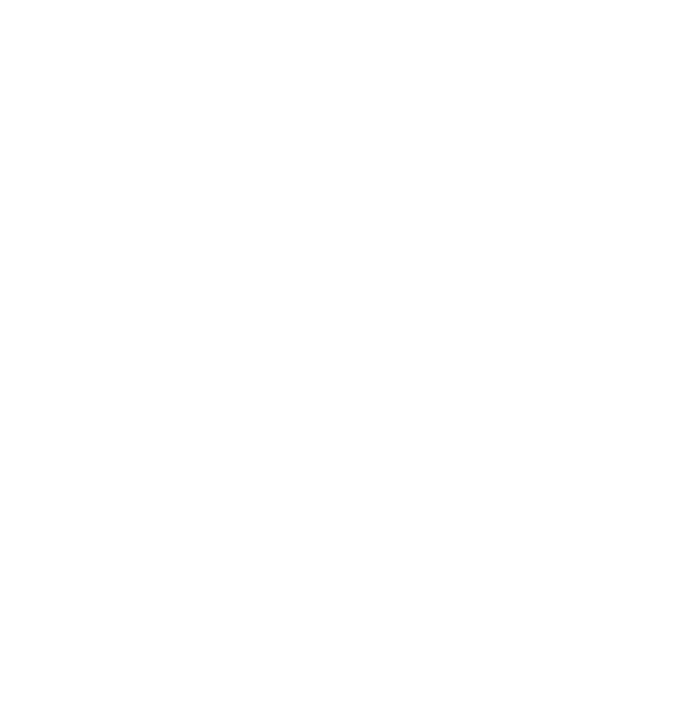 با تشکر از شما دوستان عزیز ... !
عنوان فرعی ارائه خود را وارد کنید
منابع
منابع
مجموعه آیکون های کاملاً قابل ویرایش: A
مجموعه آیکون های کاملاً قابل ویرایش: B
مجموعه آیکون های کاملاً قابل ویرایش: C
از منابع گرافیکی قابل ویرایش ما استفاده کنید...
شما به راحتی می توانید اندازه این منابع را بدون از دست دادن کیفیت تغییر دهید. برای تغییر رنگ، کافی است منبع را از حالت گروه خارج کنید و روی شی ای که می خواهید تغییر دهید کلیک کنید. سپس روی سطل رنگ کلیک کرده و رنگ مورد نظر خود را انتخاب کنید. وقتی کارتان تمام شد، منبع را دوباره گروه بندی کنید.
اینفوگرافیک ممتاز
متن 2
متن 3
متن 1
قالب پاورپوینت قابل ویرایش می باشد
قالب پاورپوینت قابل ویرایش می باشد
عنوان را اینجا اضافه کنید
2016
2017
2018
2019
2020
قالب پاورپوینت قابل ویرایش می باشد
قالب پاورپوینت قابل ویرایش می باشد
قالب پاورپوینت قابل ویرایش می باشد
متن 4
متن 5
متن 6